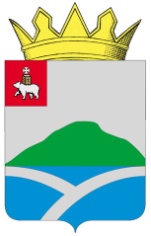 Отчет об исполнении бюджета Уинского муниципального округа Пермского края за 2023 год
Информация об основных параметрах бюджета Уинского муниципального округа, тыс. руб.
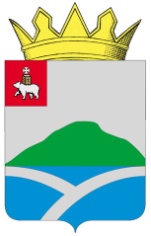 Исполнение бюджета по доходам за 2023 год
                                            тыс. руб.
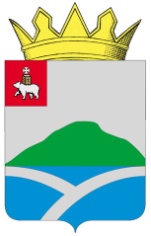 Структура  собственных доходов бюджета Уинского муниципального округа
Доходы бюджета Уинского муниципального округа
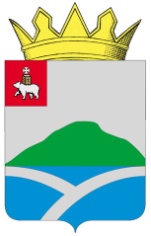 тыс.руб.
Всего доходов 652 447,6 тыс.руб.
Задолженность по налогам в бюджет Уинского муниципального округа
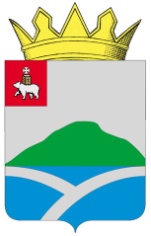 2023 год, 
тыс.руб.
Всего задолженность  3 884,1 тыс.руб.
Исполнение бюджета по расходам за 2023 год
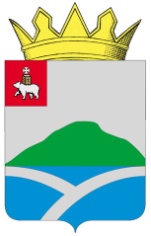 тыс. руб.
Структура расходов бюджета Уинского муниципального округа
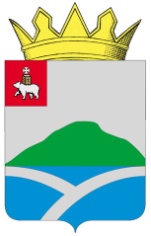 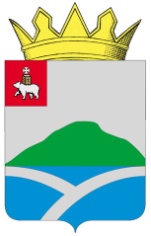 Исполнение бюджета 
распорядителями  бюджетных средств за 2023 год
тыс.руб.
Информация об исполнении адресной инвестиционной программы в разрезе объектов за 2023 год
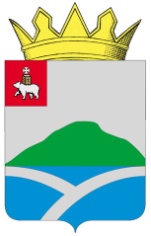 тыс. руб.
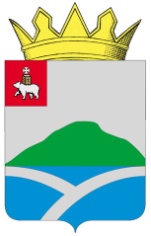 Расходование средств резервного фонда  
Уинского муниципального округа в 2023 году
тыс. руб.
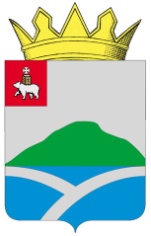 Привлечение средств федерального и краевого бюджетов на выполнение полномочий ОМСУ за 2023 год
тыс. руб.
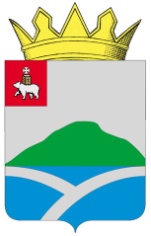 Привлечение средств федерального и краевого бюджетов на выполнение полномочий ОМСУ за 2023 год
тыс. руб.
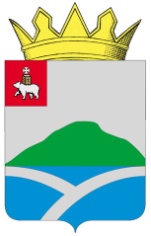 Привлечение средств федерального и краевого бюджетов на выполнение полномочий ОМСУ за 2023 год
тыс. руб.
Источники размещения информации о бюджете Уинского муниципального округа Пермского края
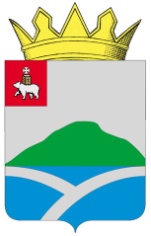 Официальный сайт Администрации Уинского муниципального округа Пермского края – http://uinsk.ru

       Электронный бюджет- budget.gov.ru
тел. 2-31-72, e-mail: finuinsk@mail.ru
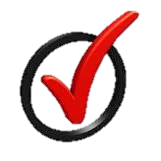 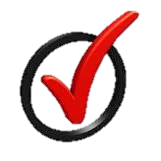